A reprodukcióval kapcsolatos tudásátadás a digitalizáció korában
Ivett Szalma
2024.11.28.
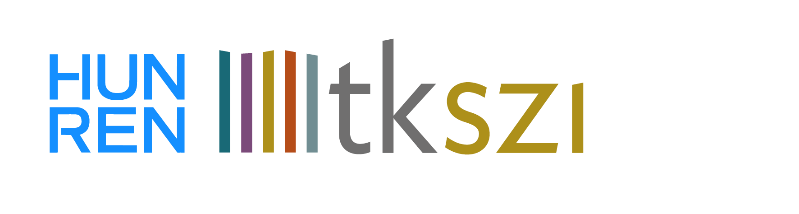 Magyarországi háttér: a szexuális nevelésről
Magyarországon az átfogó szexuális nevelés bevezetése késlekedett.
Az első szexuális felvilágosítást tartalmazó programok csak az 1990-es évek végén, 2000-es évek elején kezdtek elterjedni.
A közoktatásban 2012-ben bevezetett családi életre nevelés kapott hangsúlyt:
A 2012-es Nemzeti Alaptanterv hangsúlyozza, hogy a családi életre nevelés köznevelésbe történő integrálása elengedhetetlen a társadalmi és értékrendbeli átrendeződések, valamint a családok működésében tapasztalható zavarok miatt.
2017-ben, a kormány módosította a Nemzeti Alaptantervet, eltávolítva a genderideológiát. A családi életre nevelés, beleértve a szexuális nevelést is, fő fókuszába az egészséges terhességek, a szoptatás és a heteroszexuális családi élet került (Vida, 2019). 
A 2021. évi LXXIX. törvény jelentős változást hozott a szexuális nevelés területén Magyarországon.
Ezzel a jogszabállyal a kormány gyakorlatilag kizárta a szexuális neveléssel foglalkozó civil szervezeteket az iskolai felvilágosító munkából, és csak a minisztérium által engedélyezett szervezetek tarthatnak szexuális felvilágosítást az iskolákban.
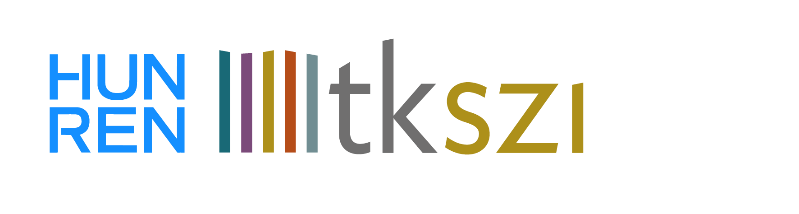 Magyarországi háttér: a tanárok diákok ismeretei
Pusztai és Csók (2022) kutatásán keresztül a családi életre neveléssel kapcsolatos jelenlegi iskolai gyakorlatokat vizsgálta, valamint azt, hogy a pedagógusok és iskolai szakemberek hogyan gondolkodnak a családi életre nevelésről.
49 osztályfőnököt vontak be egy fókuszcsoportos kutatásba és interjúkba
A többsége nem volt tisztában azzal, hogy a családi életre nevelés szerepel a Nemzeti Alaptantervben. Azok, akik tudtak róla, gyakran bizonytalanul nyilatkoztak, jelezve a téma iránti alacsony pedagógusi tudatosságot. 

Varga és szerzőtársai (2019) kutatása rávilágít többek között a korai szexuális oktatás fontosságára az iskolákban. A kérdőíves felmérésük, mely 868, 13 és 18 év közötti lányt vett alapul, azt mutatta, hogy a megkérdezettek több mint harmada (35,3%) már szexuális kapcsolatot létesített. 
A szexuális ismeretek legfőbb forrásai a szülők, a védőnők, barátok és tanárok voltak, míg orvostól csupán minden ötödik lány kapott felvilágosítást. 
Hiányosságok voltak a sürgősségi fogamzásgátló tabletta használatával 
HPV terjedésével kapcsolatos tudás is részleges volt
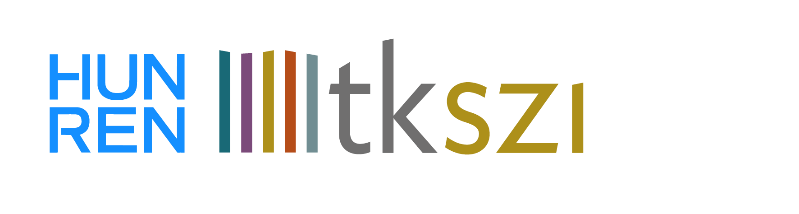 Interneten elérhető tudás
Az emberek gyakran az internetet használják elsődleges információforrásként a reprodukciós kérdésekkel kapcsolatban, mivel az könnyen hozzáférhető és széleskörű nézőpontokat kínál (Khurana & Bleakley, 2015; Bauer 2022). 

Korábbi kutatások szerint az interneten elérhető fogamzásgátlási információk mennyisége és minősége jelentősen befolyásolja a felhasználók tudását és választásait (Khurana & Bleakley, 2015).

Az interneten elérhető információk vegyesek: pontos információk keverednek pontatlan vagy elavult tartalmakkal (Wan et al., 2019).
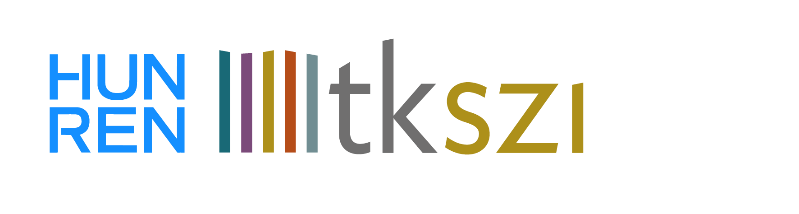 Kutatás célja, módszerek és adatok
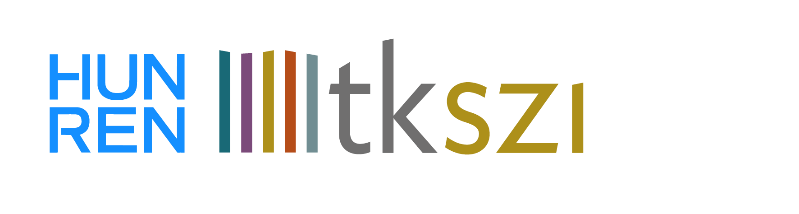 Adatok
Reprezentatív survey felmérés 2024 februárja és áprilisa között zajlott. Az adatgyűjtést a Panelstory végezte.

A minta 1506 főből állt, és a Magyar Tudományos Akadémia Társadalomtudományi Kutatóközpont Lendület Reprodukciós Döntések Kutatócsoportja tervezte és finanszírozta.

A résztvevők toborzása hibrid módszerrel történt: 
66,9% (N=1008) online kérdőívet töltött ki,
 33,1% (N=498) személyes interjún vett részt

A kutatás a reprodukciós döntésekre fókuszált, érintve az abortusz és annak következményeit, a termékenységi kezelések, valamint az örökbefogadás témáját.

A kutatáshoz szükséges etikai engedélyt a Magyar Társadalomtudományi Kutatóközpont Etikai Bizottsága adta meg 2024. augusztus 15-én, 1-FOIG/18-26/2024 referenciaszámon.
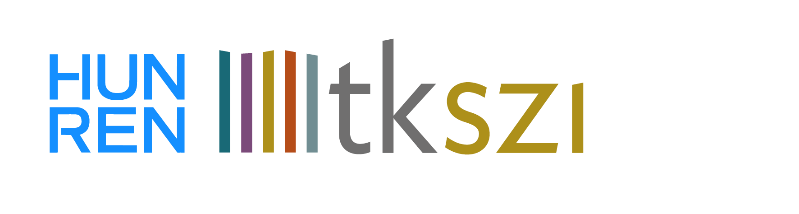 Kutatási célok és módszerek
Kutatás cél: Felmérni honnan származnak az emberek ismeretei a reprodukcióval kapcsolatban.
Befolyásolja-e a forrás az ismeretek szintjét?
Milyen különbségek vannak nemek és korcsoportok szerint?

Deskriptív elemzések: gyakoriságok és kereszttáblák
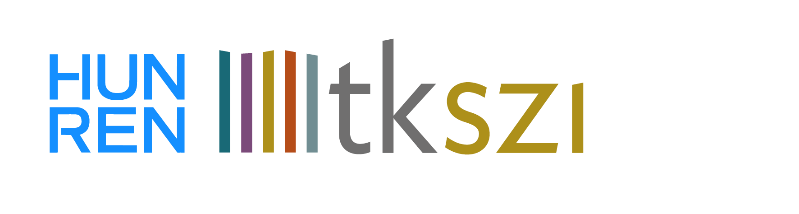 Eredmények
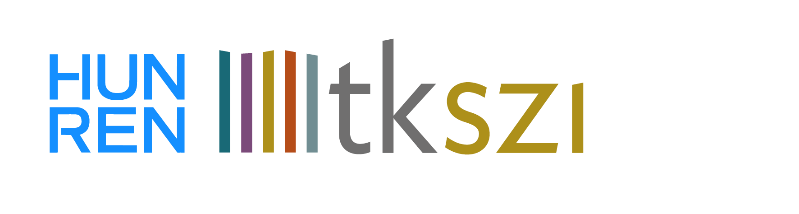 Ismeretek szintje I.
A kérdezettek 60 százaléka úgy gondolja, hogy nem kapott elegendő ismeretet a közoktatában a gyermekvállalás és szexuális egészség témakörében. 
Ennek ellenére a túlnyomó többség szubjektíven úgy ítéli meg, hogy elegendő ismertetekkel rendelkezik a gyermekvállalás, szexuális egészség és a fogamzásgátlás témáról.
Szubjektív tudás %
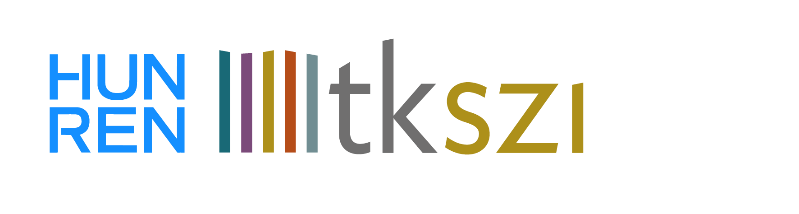 Ismeretek szintje II.
Társadalmi csoportok szerinti tudásszint
Nemek szerint: Fogamzásgátlásról nincs különbség a nemek között. Meddőségi eljárásokról és a gyermekvállalás, szexuális egészség témáiról a nők szignifikánsan nagyobb tudással rendelkeznek. 
Iskolai végzettség szerint: Fogamzásgátlásról eljárásokról és a gyermekvállalás, szexuális egészség témáiról nincs különbség, de szignifikáns különbség van a meddőségi eljárásokról.
 Korcsoportok szerint: A gyermekvállalás, szexuális egészség témáival kapcsolatban nincs szignifikáns különbség.
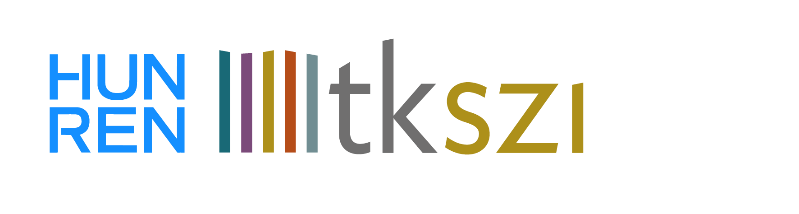 Objektív ismeretek I.
Míg a szubjektív ismertek viszonylag magas szintet mutatnak a gyerekvállalás és szexuális egészség és fogamzásgátlás területéről, az objektív ismeretek mást mutatnak.
Hasonló eredmények, mint Kanada, US, UK és Franciaország 
(Wiebe et al., 2015)
Nagyon különböző eredmények, mint Kanada, US, UK és Franciaország
(Wiebe et al., 2015)
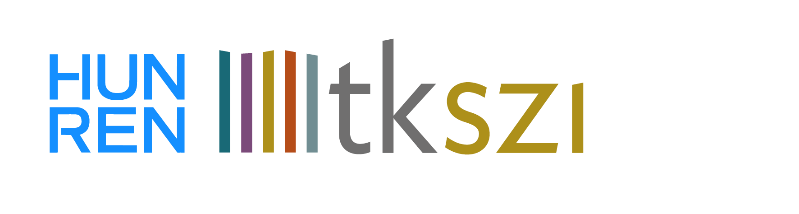 Objektív ismeretek II.
Nagyon különböző eredmények, mint Kanada, US, UK és Franciaország, magasabb tudás Magyarországon. (Wiebe et al., 2015)
Iskolai végzettség szerint a leghatékonyabb fogamzásgátló módszer: többen mondták az óvszert és kevesebben a természetes módszereket, de a méhen belüli fogamzásgátló módszereket ugyanannyian. 

A terhesség kihordásnak kockázatánál nincs szig különbség iskolai végzettség szerint.
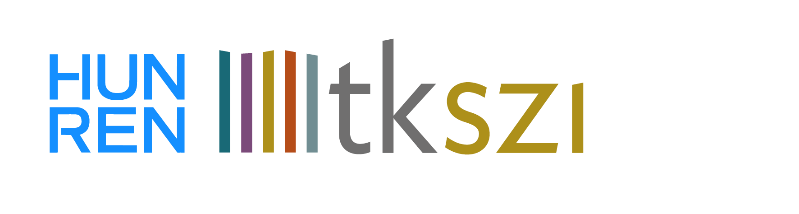 Ismeretek forrása
Ismeretek forrása társadalmi csoportok szerint
Nemek szerint  nincs különbség abban, hogy elegendő ismeretet kaptak-e a közoktatásban.
Internet és objektív ismeret
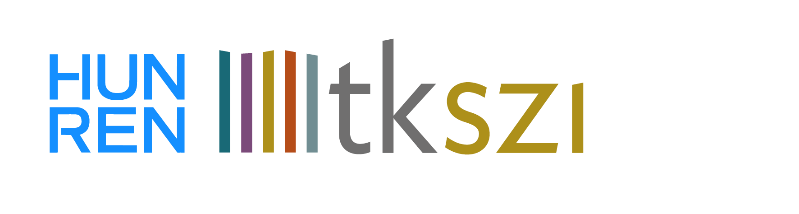 Összefoglalás
Nem az iskola a reprodukcióval kapcsolatos tudás fő forrása.
Nem igaz, hogy minél magasabb valakinek az iskolai végzettsége annál több tudással rendelkezik.
A nők több tudással rendelkeznek, mint a férfiak mind szubjektív, mind objektív ismertek tekintetében. 
Többen tudják, hogy a méhen belüli fogamzásgátlók használata nem akadályozza a későbbi teherbeesést, mint az USA-ban, az Egyesült Királyságban, Kanadában és Franciaországban.
Ugyanakkor megdöbbentően kevesen tudják, hogy a terhesség nagyabb egészségügyi kockázattal jár, mint a fogamzásgátlás.

Akik az internetről tájékozódnak nem rendelkeznek magasabb ismeretekkel a fogamzásgátlásról.
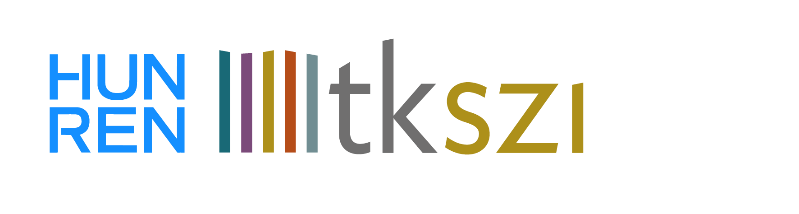 Hivatkozások:

Khurana A, Bleakley A. Young adults' sources of contraceptive information: variations based on demographic characteristics and sexual risk behaviors. Contraception. 2015 Feb;91(2):157-63.
Pusztai, G., & Csók, C. (2022). Pedagógusok és iskolai segítő szakemberek nézetei a családi életre nevelés implementációjával és fejlesztésével kapcsolatban. Kapocs, 5(3-4), 108-116.
Song, F. W., West, J. E., Lundy, L., & Smith Dahmen, N. (2012). Women, Pregnancy, and Health Information Online: The Making of Informed Patients and Ideal Mothers. Gender & Society, 26(5), 773-798. https://doi.org/10.1177/0891243212446336
Varga-Tóth, A., Németh, G., & Paulik, E. (2019). A szexuális nevelésről orvosi szemmel a hazai adatok és a nemzetközi irányelvek tükrében. Orvosi Hetilap, 160(13), 494-501.
Wang, Z., Lou, C., Jin, L. et al. Attitudes and practices related to intrauterine devices for nulliparous women among Chinese health care providers. Reprod Health 16, 10 (2019). https://doi.org/10.1186/s12978-019-0678-9
Wiebe E. R., Littman L., Kaczorowski J. (2015). Knowledge and attitudes about contraception and abortion in Canada, U.S., U.K., France, and Australia. Gynecology & Obstetrics, 5, 1–9.
Köszönöm a figyelmet!
Szalma Ivett: szalma.ivett@tk.hu
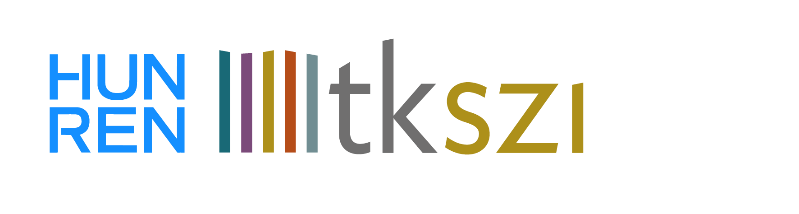